LA INCLUSIÓ DE L’ALUMNAT TEA A SECUNDÀRIA
GRUP DE TREBALL EAP-CRETDIC-CSMIJ
CURS 2019-20
1ª TROBADANOVEMBRE 2019
PROPOSTA DE TREBALL
Revisar alguns estudis i recerques 
Pensar els eixos de treball
Estat de la qüestió: com es treballa la inclusió de l’alumnat TEA a Secundària. Recull d'experiències del territori.
Presentació d’una experiència: Patis actius a ESO d’Aspercamp.
OBJECTIUS
Reflexionar sobre els pilars en que es fonamenta la inclusió de l’alumnat TEA a ESO
Elaborar una proposta d’intervenció
Proposar algun centre per portar-la a terme
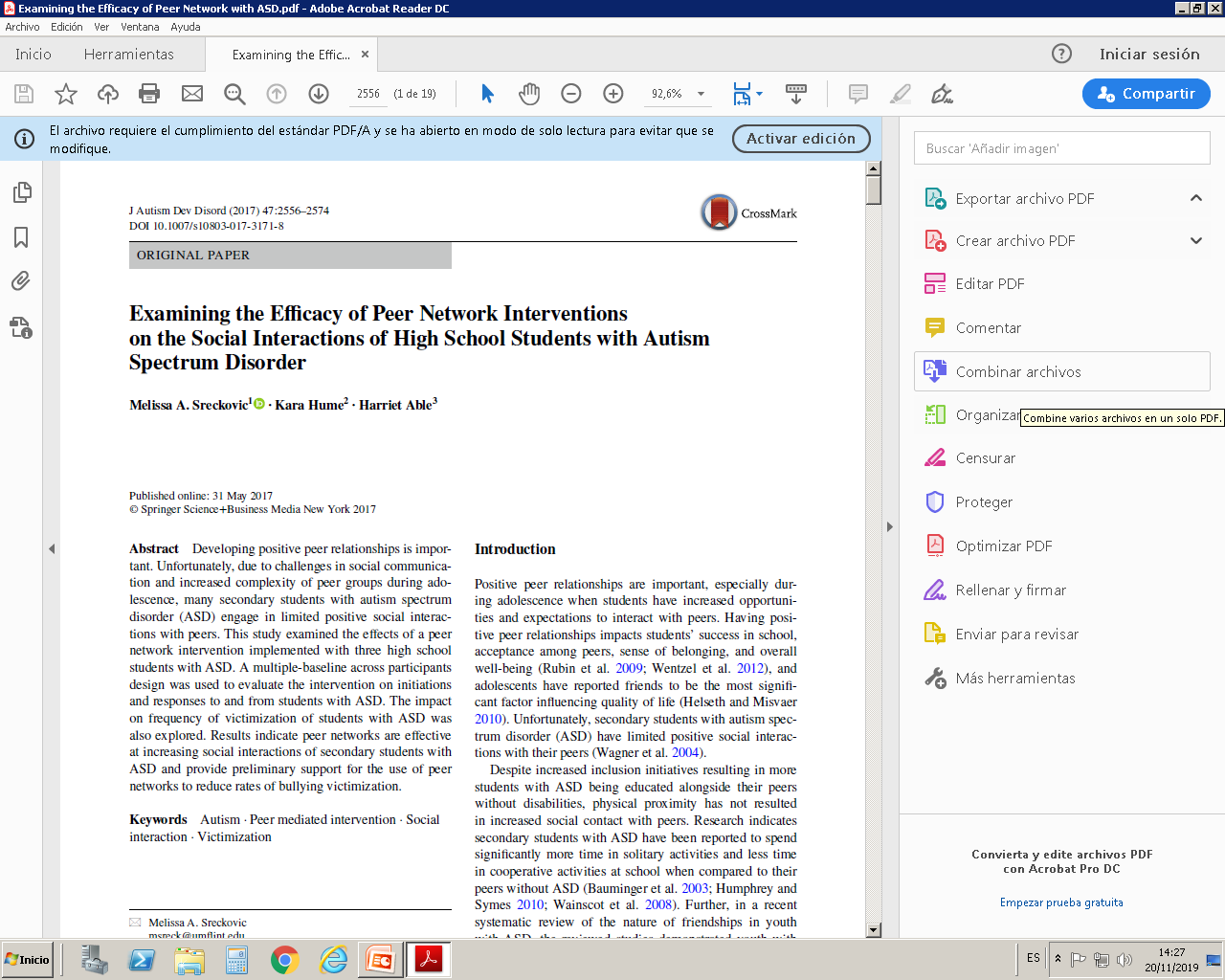 - Institut rural dels EUA, amb uns 1000 alumnes.
- Reunions durant el temps d’esbarjo/dinar d’aprox. 30’ durant unes 5 setmanes.
Se’ls proporciona algun aperitiu i jocs, així com un petit incentiu econòmic per completar la bateria de test/qüestionaris 
 3 tipus de trobades:
Inicial d’orientació
 introducció a la tasca
 reunions quinzenals
Els resultats assenyalen que la implementació d’una xarxa d’iguals incrementa les iniciacions i respostes que ofereixen i els són dirigides als participants amb diagnòstic de TEA i mostra un suport inicial en relació a disminuir les taxes de bullying.
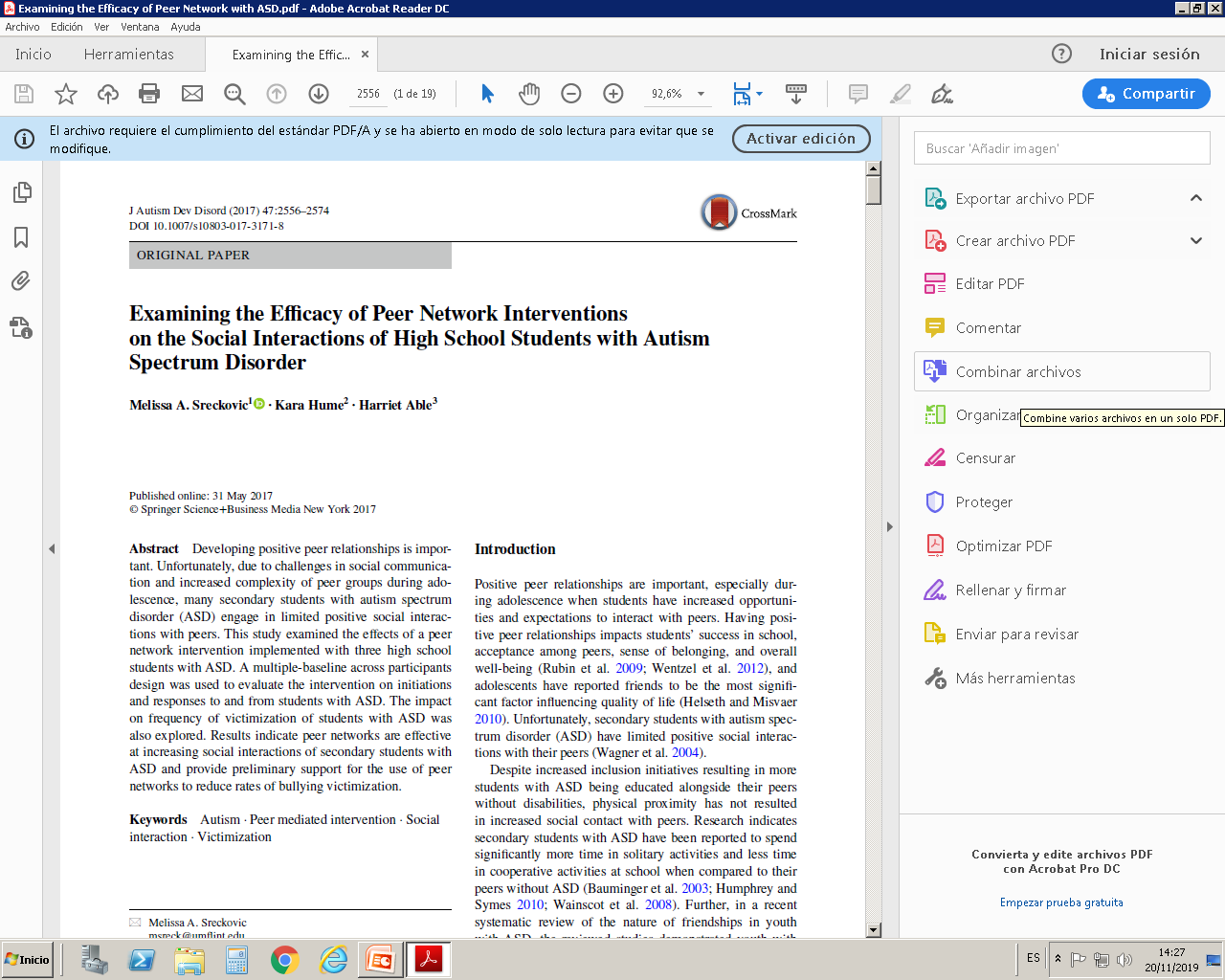 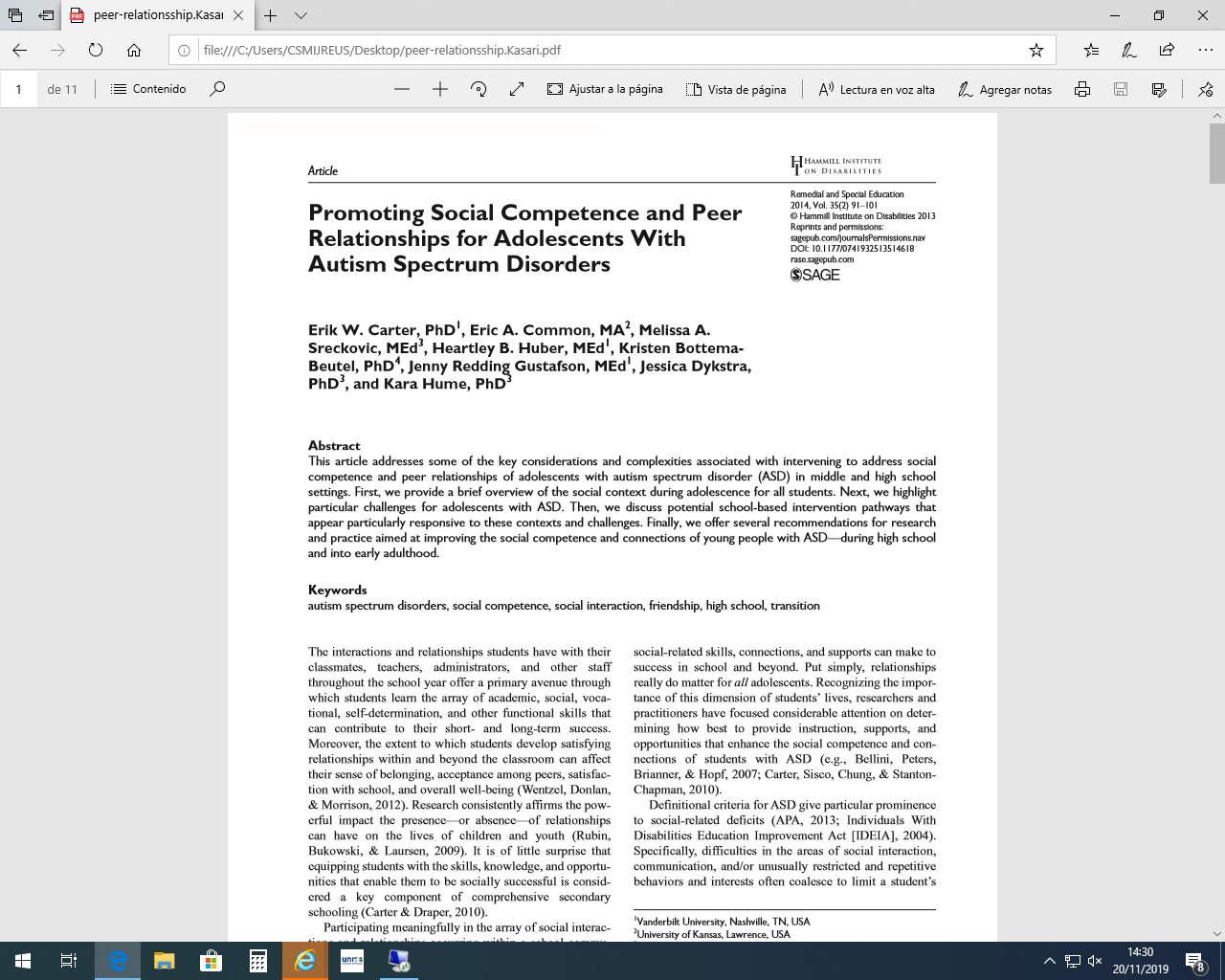 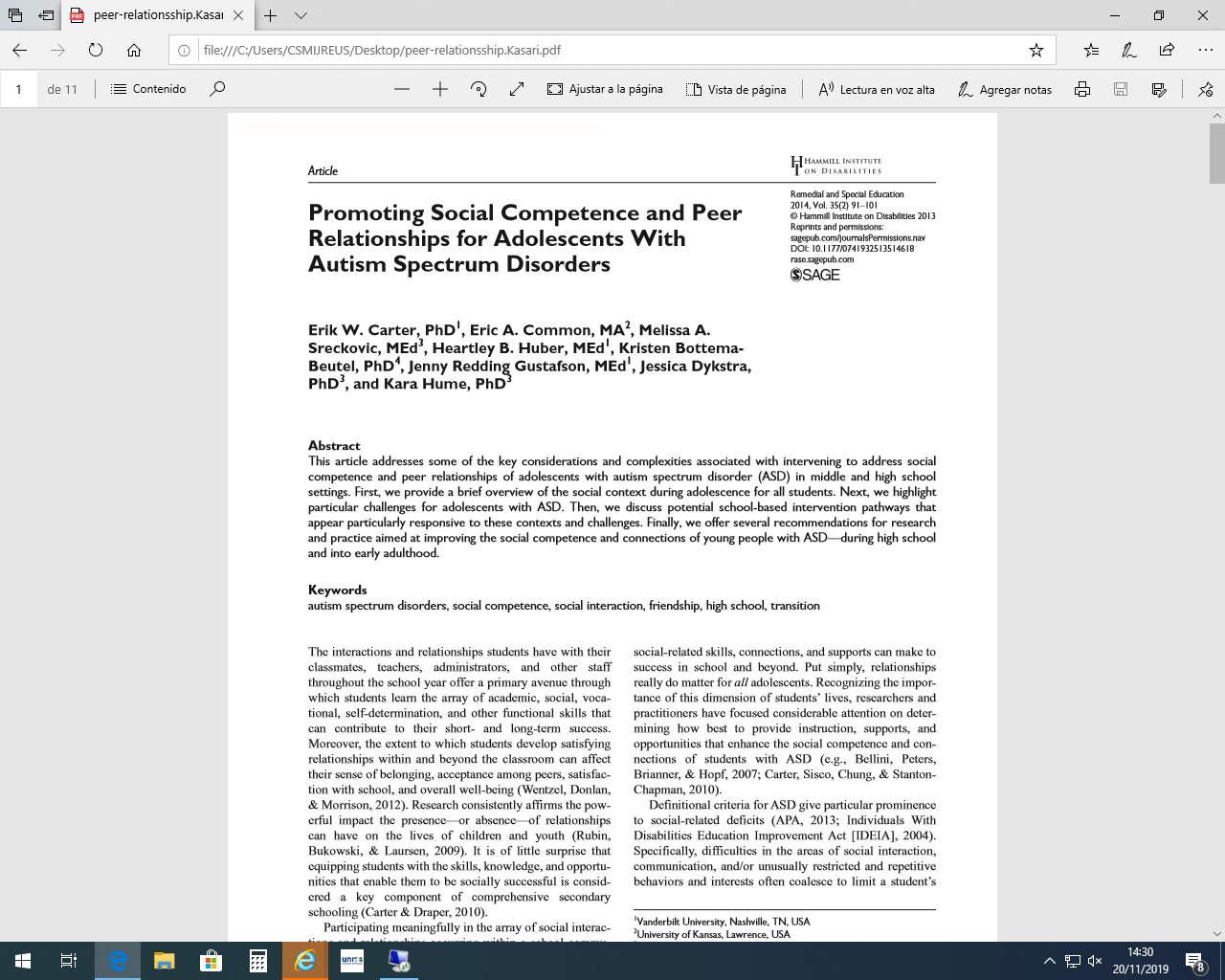 Objectiu: assenyalar alguns punts clau de les consideracions i complexitats associades amb les intervencions en centres escolars per a millorar la competència i les RRII de joves amb TEA.

TEA i adolescència
Construir competències socials en els estudiants amb diagnòstic deTEA
Millorar les actituds i habilitats dels iguals 
 Abordar els suports i oportunitats proporcionades pels docents 
Canvis en el context educatiu
Intervencions que involucren les famílies.
[Speaker Notes: necessitat en canvis en els agents implicats, donat els docents i pares ja no ocupen el lloc principal com a fonts d’interacció o de suport emocional.]
TEMES TRACTATS
El context social durant l'adolescència
Canvi de les relacions socials amb els iguals
Canvi de les relacions socials amb els adults
Canvi del context educatiu
Canvi del concepte d'èxit social – pertinença a un grup
Reptes per als adolescents TEA
Intervenció  centrada en els  estudiants  amb TEA
Intervenció centrada en els iguals
Informació
Entrenament 
Suport 
Intervenció centrada en els professors  i educadors
Intervenció centrada en el canvi en el context escolar
Intervenció per implicar les famílies
Estat de la qüestió
Experiències.
DIFICULTATS QUE DETECTEM
Els moments d’esbarjo no es consideren moments educatius
A Secundaria perden indicadors d’inclusió
per interessos del TEA
Autistes sense desig de relacionar-se
sovint són reaccions  defensives que responen a l’angoixa
Com ho fan
Facilitar espais de relació dins del centre
Diversificar activitats de pati per a que siguin mes de l’agrat de l’alumne amb TEA 
Acompanyament personalitzat per conèixer l’INS. Si es possible amb persona de referència.
Punt SIEI- fa suport a la inclusió. Punt de referència estable per reduir angoixa d’espai nou.
Traspàs d’informació
Estudiar el grup classe mes adient (grup més sensible)
No crear grups de treball a l’atzar 
Sensibilitzar els iguals
Acollida – maig, juny i a setembre. Conèixer i inici de creació de vincle.
Cada matí espai d’acollida que es va anar retirant
Flexibilitzar horari. Pati surt abans
Organització de patis. El professorat EF estructura el pati. Delegats de pati s'encarreguen de cada un dels espais.
Utilitzar iguals per ajudar a interpretar el món al TEA
SIEI
Visita per a tots els alumnes de SIEI de primer. Fan un esmorzar i els alumnes de 1r ESO els fan acollida i esmorzar. Xerren entre ells.
2ª TROBADAGENER 2020
Què farem?
Recordatori dels eixos d’intervenció
Resum de les respostes rebudes 
Decidim com elaborarem les propostes
Un responsable per a cada eix  i treballem amb el drive?
Subgrups de treball, trobada abans de la general per portar proposta elaborada?
....
Treball per grups per elaborar propostes per a cada un dels eixos d’intervenció. 
Eix a eix, el treballem en grups i el posem en comú
MESURES UNIVERSALS
METODOLOGIA
Aprenentatge cooperatiu
Treball per projectes
Dos professors a l’aula
ATENCIO A LA DIVERSITAT
Desdoblaments
Tutoria: tutories individuals, cotutor
Grup de diversitat a l’alça
Acompanyament a l’aula
Flexibilització del temps
Acollida inici de curs
Acompanyament a la família
MESURES ADDICIONALS
Suport orientador
PI
Vetlladora
Carta de compromís
Flexibilització horària
MESURES INTENSIVES
PI
SIEI
ESCOLARITZACIO COMPARTIDA AMB CEE
PUNTUALMENT: HdD
PREVIS AL PROJECTE
Equip Directiu sensibilitzat amb el projecte i l’atenció a la diversitat.
Sensibilització del claustre com a requisit previ. Necessitat d'augmentar espais de comunicació i coordinació amb els docents.
Consentiment de les famílies (TEA i Alumnes tutors), 
Consentiment dels alumnes (TEA i Alumnes tutors)
Equip de treball: tutor, orientador i serveis educatius per acompanyar el projecte.
Tenir cura del docent. No sobrecarregar l'horari, compensar-ho a nivell de centre...
Intervenció  centrada en ”Construcció de competències socials  en els  estudiants  amb TEA
Dinàmiques de grup a tutoria
Jocs d’equip a EF
Jocs de taula a pati
Intervenció  centrada en ”Construcció de competències socials  en els  estudiants  amb TEA
Us de noves tecnologies que creen espais de relació més naturals.
Alumne tutor
Estructuració de patis
Tutoria entre iguals. Tenir en compte alternança tutor/tutorant.
alumnes CF preparen activitats per als alumnes de la SIEI i els alumnes de la SIEI fan presentacions als alumnes de CF.
Exportar projectes de la SIEI a l'aula ordinària (ex. "la meva sèrie preferida").
Teràpia amb gossos per al treball emocional. Freqüència setmanal subvencionada per entitats (ajuntaments, empreses, etc.) i/o famílies.
 Equinoteràpia becada i amb aportació de la família (experiència de l'esc. Rubió i Ors de Reus). 
Llibreta de les normes: espai regulat setmanal on el tutor ajuda a interpretar els matissos i excepcions a la norma, així com els antecedents i aspectes previs a l'alumnes amb diagnòstic de TEA.
Tutor com a referent de confiança que pot connectar experiències món intern/món extern
Sensibilització d'atendre els canvis de funcionament de centre (docent de guàrdia, jornades amb imprevistos: tallers, setmanes especials, etc.) i anticipar-ho a l'alumne
Espais reglats formals on es puguin realitzar l'orientació per part de l'EAP als docents.
Incentivar espais de relació també en espais extraescolars, per crear xarxa fora del centre.
Acompanyament individualitzat al juliol.(????)
Intervenció centrada en “Millorar les actituds i habilitats dels iguals per relacionar-se amb estudiants amb TEA”
Patis interactius
Dinàmiques de grup a tutoria
Jocs d’equip a EF
Jocs de taula al pati
Alumnes de 4t voluntaris per tutoritzar alumnes NEE de 1r durant temps d’esbarjo
Intervenció centrada en “Millorar les actituds i habilitats dels iguals per relacionar-se amb estudiants amb TEA”
Patis interactius (jocs de taula, …)
Dinàmiques de grup a l'espai de tutoria.
Jocs en equip a EF.
Alumne de 4rt ESO apadrina un alumne de 1r amb NEE.
Sensibilització *
Taller de diversitat, ampli i sense etiquetes diagnòstiques.
Exposició als companys, sense l'alumne amb diagnòstic, centrada en TEA i el propi alumne.
Setmana de la discapacitat on es treballen esports adaptats: incloure el TEA.
Dinàmiques i rols playing
A partir d'un conflicte diferenciar espais d'atenció a l'alumne però també al grup classe.
Els “especialistes”: alumne amb diagnòstic de TEA que és per tant especialista i ho explica als companys. (S'explica l’experiència on un alumnes va dissenyar una gravació amb el suport del tutor per a poder explicar la seva condició als companys)
Informació
Entrenament
Entrenament en espais de tutoria per acompanyar els iguals que seran contenidors de les dificultats de l'alumne amb diagnòstic de TEA.
Suport
Intervenció centrada en “Suport als docents i educadors dels estudiants amb TEA”
Treball del vincle estudiant- tutor
Intervenció centrada en “Suport als docents i educadors dels estudiants amb TEA”
Sensibilització a través de la col.laboració amb associacions, serveis especialitzats i serveis educatius.
Acompanyament per fer tutories individualitzades.
Formació. Intercanvi d’experiències i bones pràctiques.
Espais regulars de construcció de cas
Sistematitzar el traspàs d’informació dels alumnes TEA (tots, de vegades tot queda a l'espera de la demanda i expectativa del docent, a diferència d'altres patologies no estigmatitzades) amb participació de Serveis Educatius
Intervenció centrada en el canvi en el context escolar “incorporació de mesures per a la inclusió d’alumnes amb TEA que s’adopten com a mesures universals”
Acollida individualitzada abans de començar el curs per conèixer el centre i fer el primer contacte amb el tutor.
Comunicació continuada amb els pares
Docència compartida Tutora-Orientadora
Intervenció centrada en el canvi en el context escolar “Incorporació de mesures per a la inclusió d’alumnes amb TEA que s’adopten com a mesures universals
Es recullen les anotacions ja recollides en relació a mesures universals
IIntervenció per “Acompanyar a la família de l’estudiant amb TEA”
Aplicacions (PE GESTIN, IEduca, Quiron ...). Comunicació diària sobre assistència, conducta, esforç, estat emocional.
IIntervenció per “Acompanyar a la família de l’estudiant amb TEA”
Tutories establertes i programades, no reactives als conflictes.
Oferir  informació d'allò que van observant a l'Ins per tal la que família ho pugui conèixer i acompanyar
Suport a les tutories per a cuidar, que  no es transmeti només l’angoixa dels docents i aquesta s'aboqui a la família.